Урок Окружающий мир. 4 класс
Тема: « Как нам жить?»





Подготовила Никулина Е.Ф.
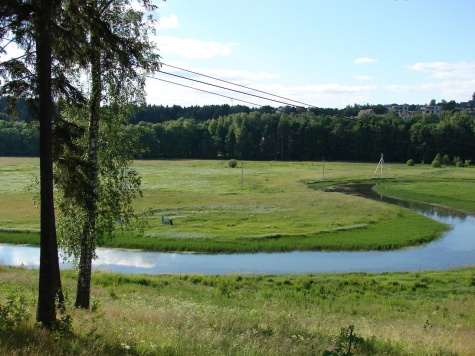 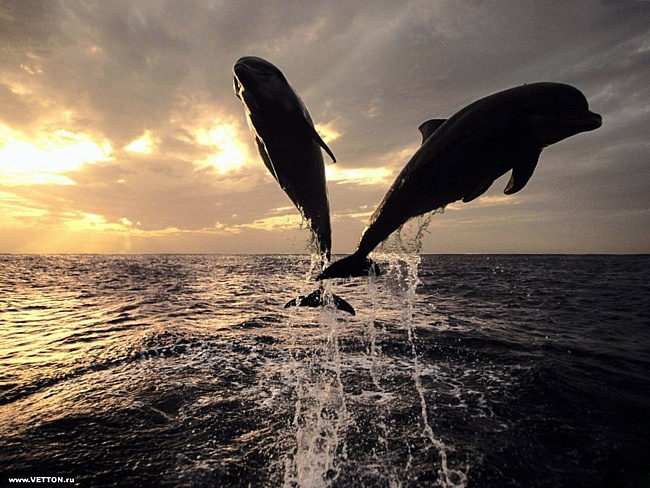 ПРИРОДА
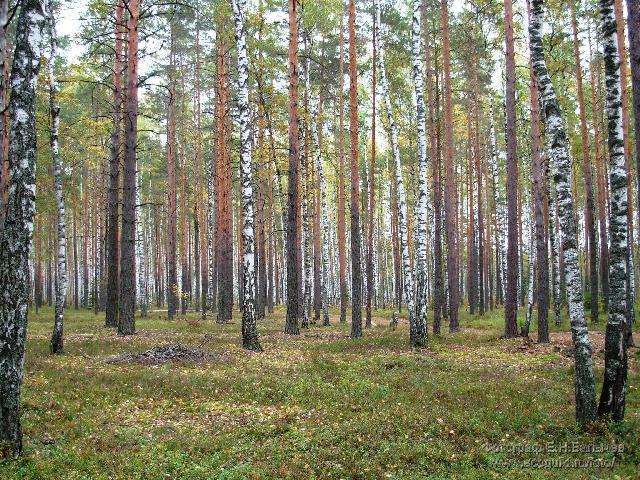 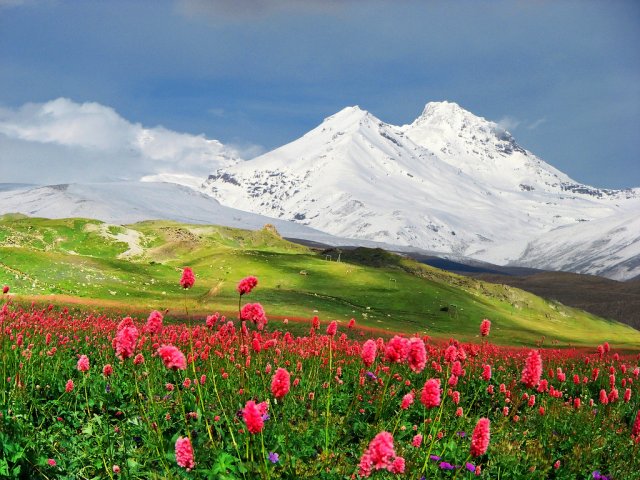 КАК ЖИЛИ ДРЕВНИЕ ЛЮДИ
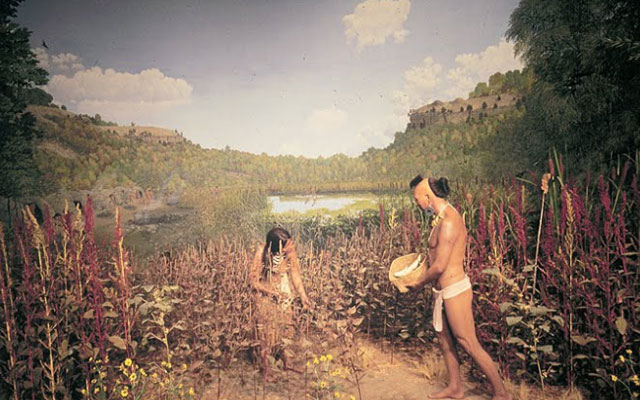 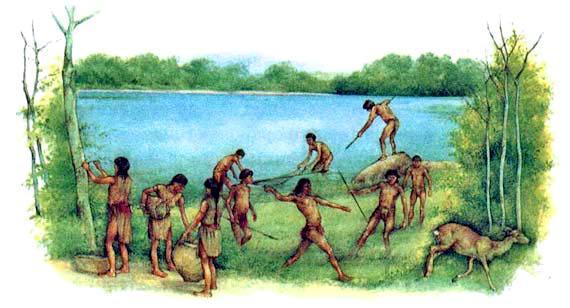 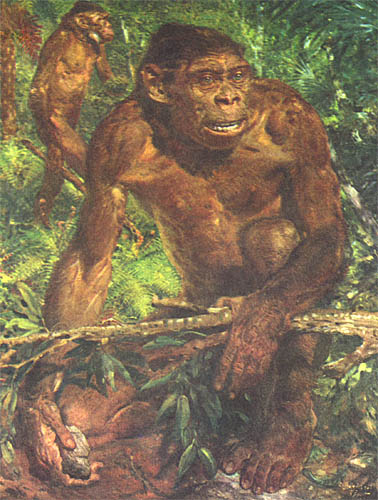 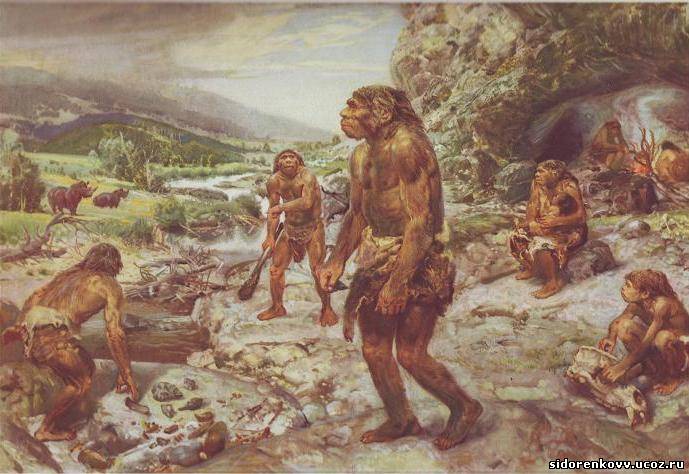 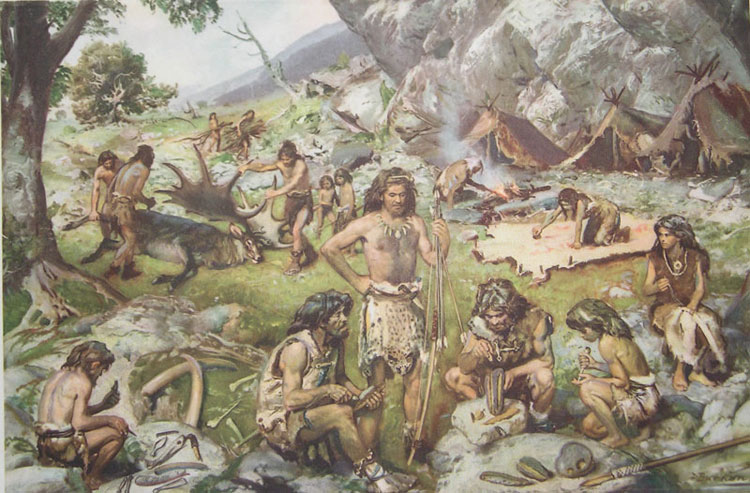 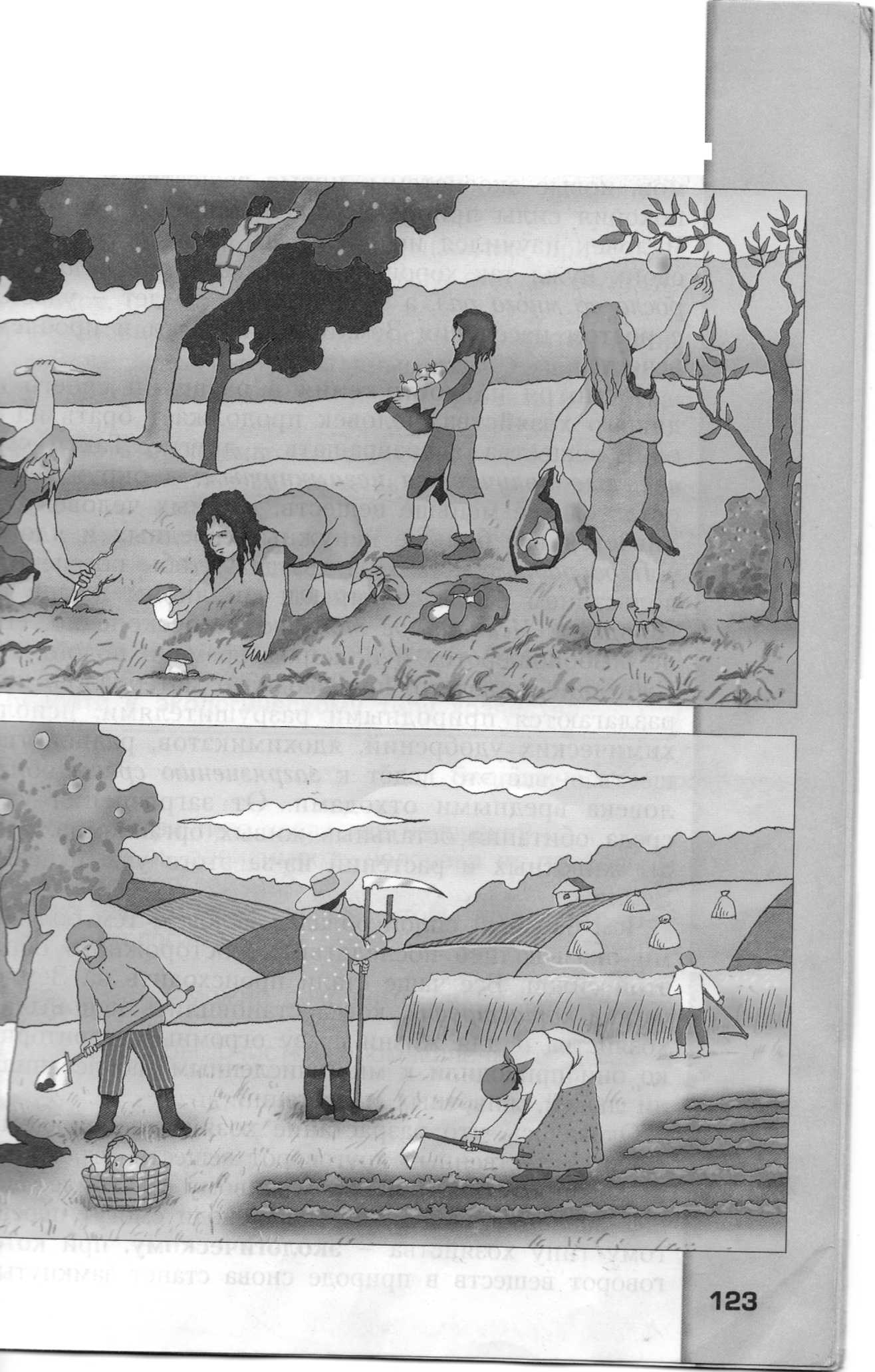 ТИП ХОЗЯЙСТВА
ПРИСВАИВАЮЩЕЕ
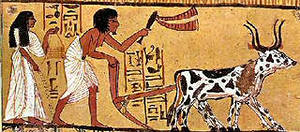 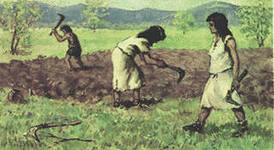 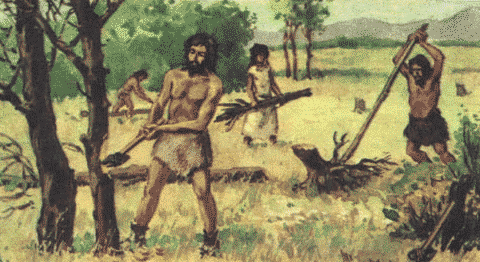 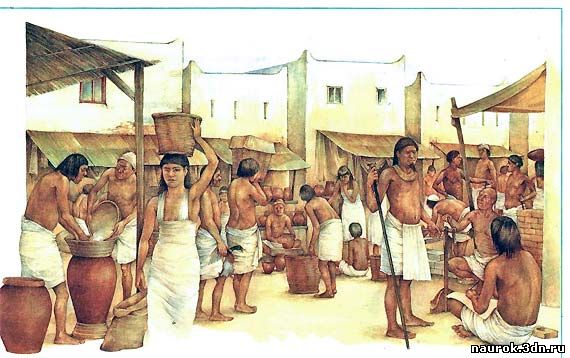 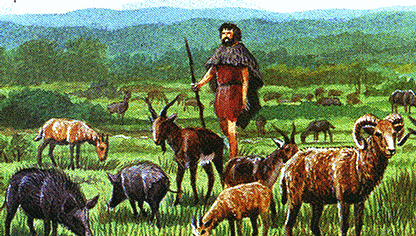 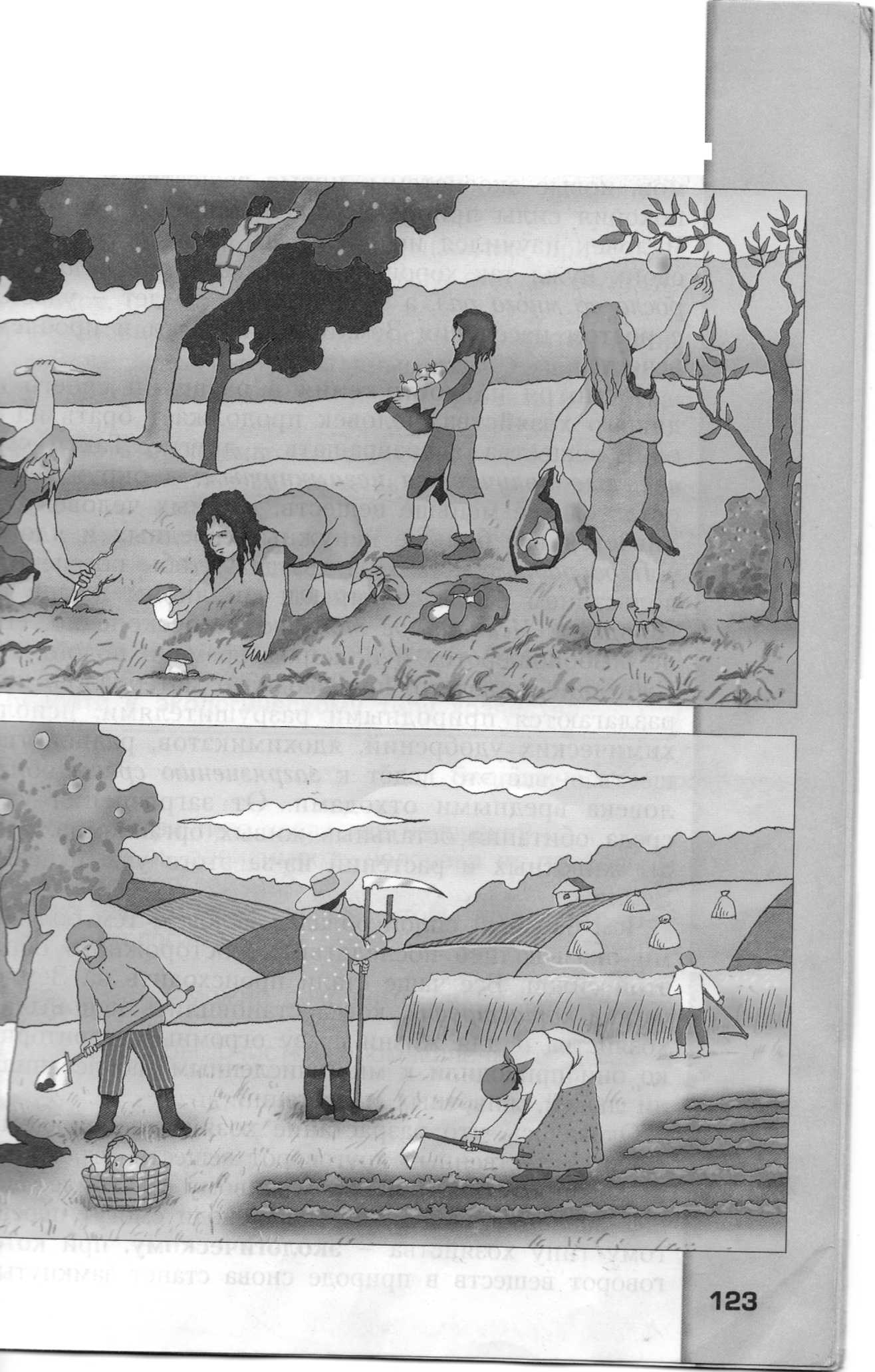 ТИП ХОЗЯЙСТВА
ПРОИЗВОДЯЩИЙ
Искусственные экологические системы
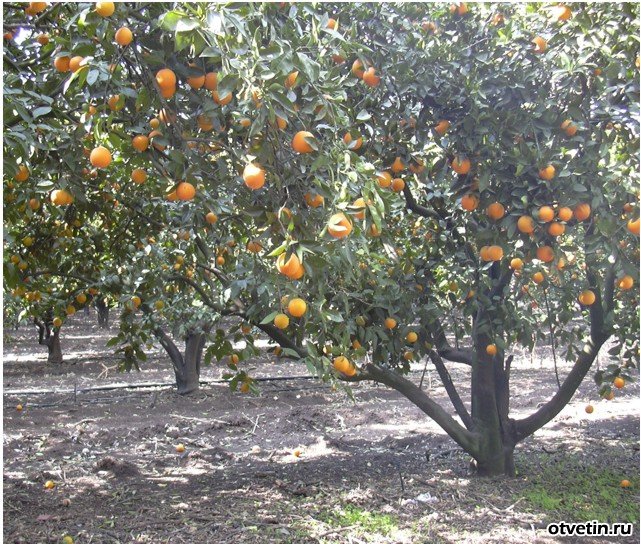 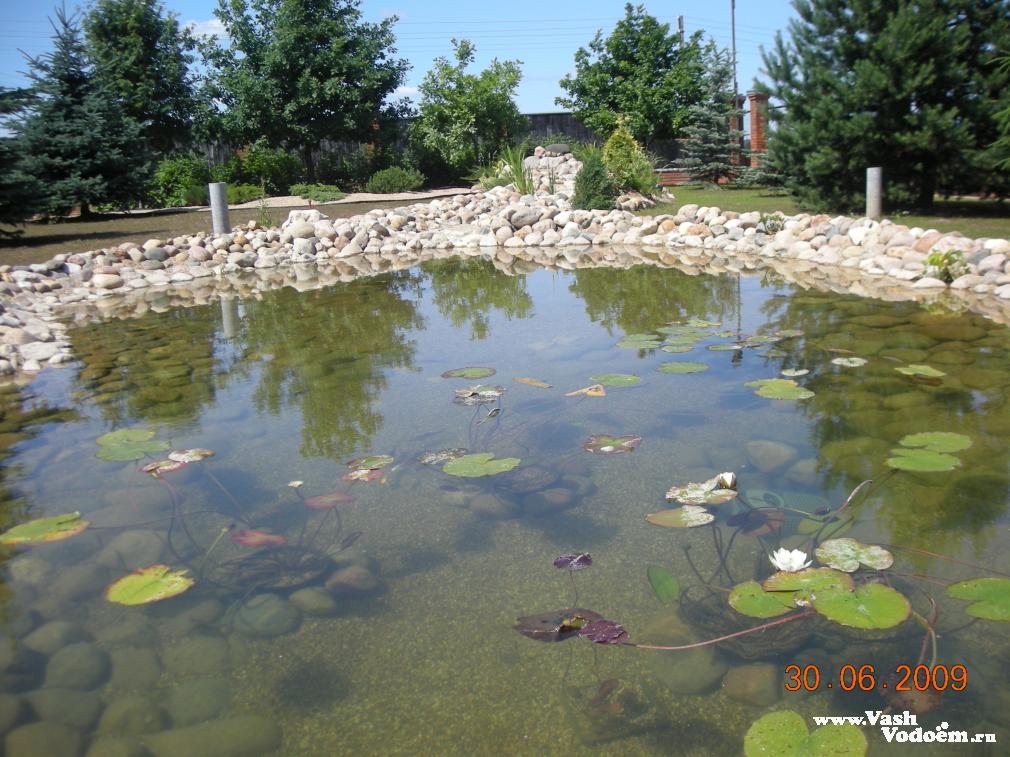 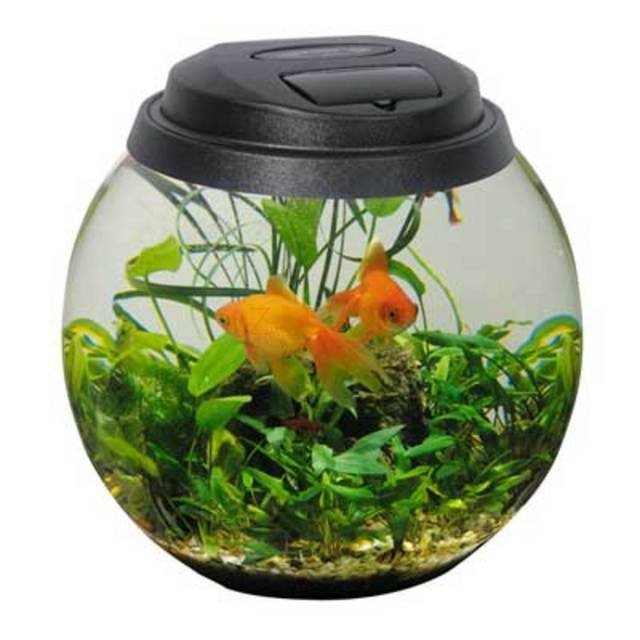 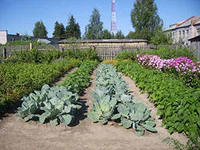 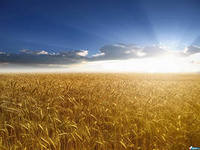 КРУГОВОРОТ ВЕЩЕСТВ
ЗАМКНУТЫЙ
НЕЗАМКНУТЫЙ
Круговорот веществ в природе
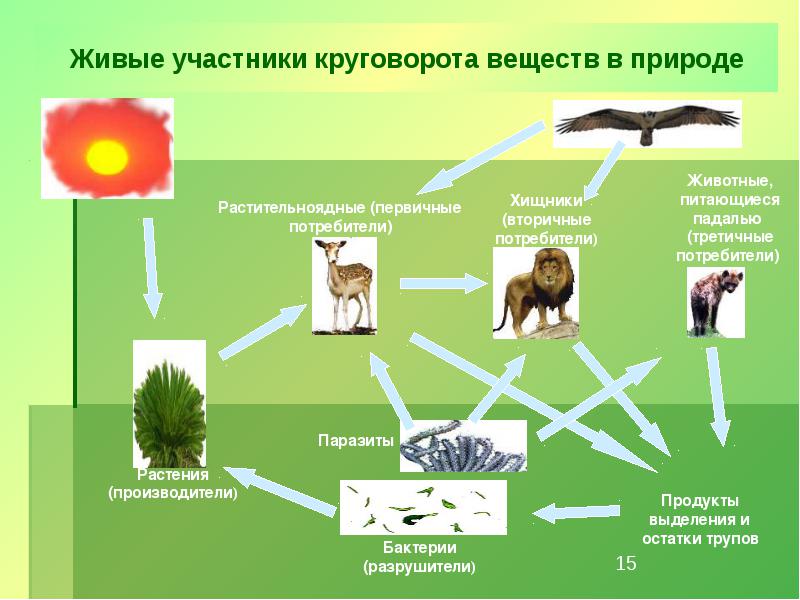 Круговорот воды в природе
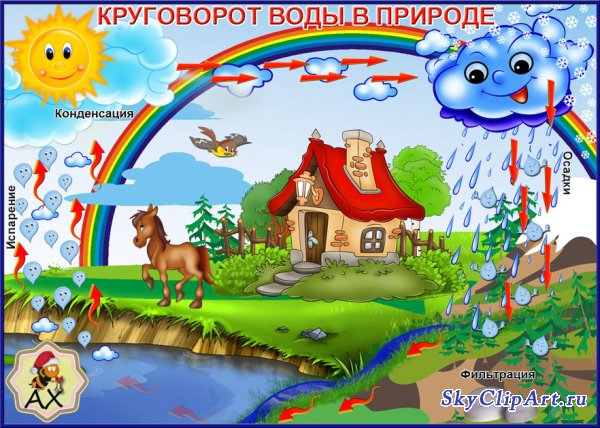 ТИП ХОЗЯЙСТВА
ЭКОЛОГИЧЕСКОЕ
ЗАМКНУТЫЙ КРУГОВОРОТ ВЕЩЕСТВ
ТИП ХОЗЯЙСТВА
ПРИСВАИВАЮЩЕЕ
ЭКОЛОГИЧЕСКОЕ
ПРОИЗВОДЯЩЕЕ
Экологические катастрофы
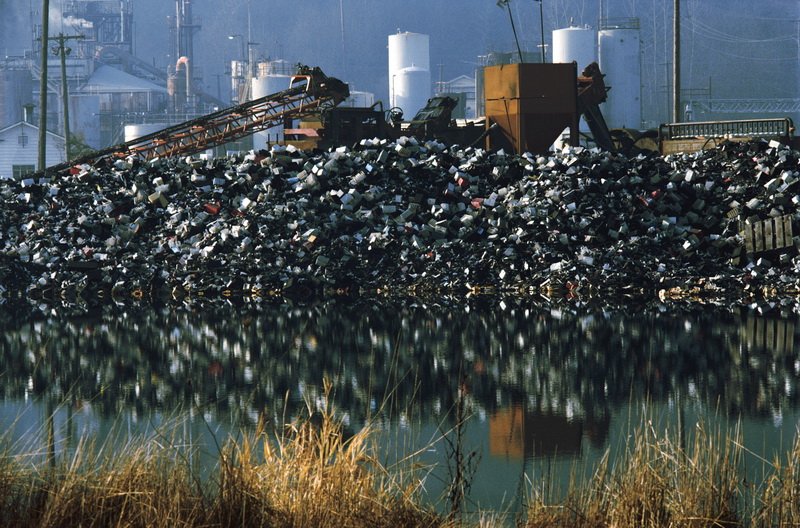 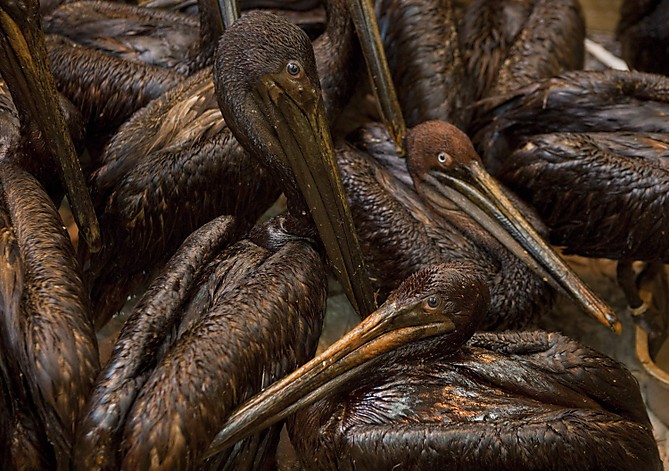 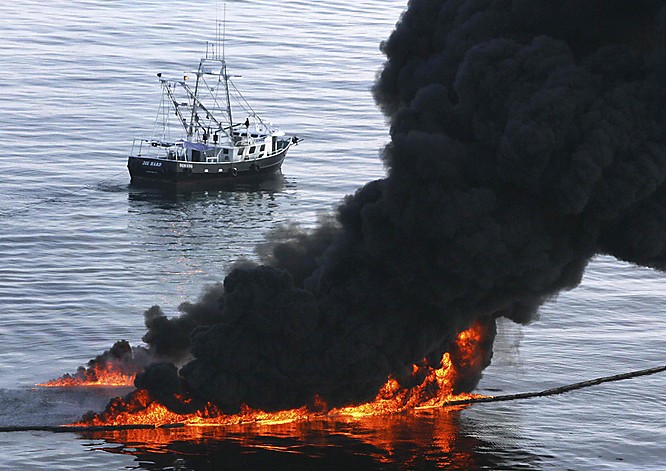 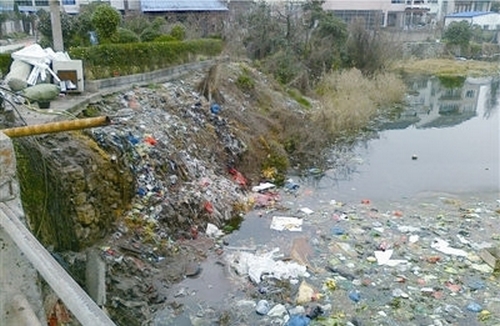